Wrong clamps can kill your chip!!.... find them early
Akhil Arora , Engineer, Senior Staff 
Rajiv Kumar, Engineer, Senior Staff
Sonik Sachdeva, Engineer, Principal/Manager
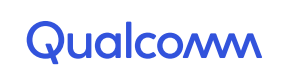 © Accellera Systems Initiative
1
Contents
Introduction 
The Clamping Challenge 
Proposed solution 
Implementation 
Results 
Extensions
Conclusion
© Accellera Systems Initiative
2
Introduction
Handheld/battery operated devices are having unceasing demand for new features and yet be extremely power efficient which has led to 
Power architecture complexity 
PA Verification has become more demanding
Verifying iso strategies is one of the challenging tasks of PA verification
Application processor
Display
Camera
Processor Domain
core
core
Processor
Gated Domain
AI processing engine
Gaphics
Processor
Cluster B
Cluster A
Multimedia Domain
P
M
U
L3
Interconnect
Peripheral Domain
PCIE
Always on Domain
USB
DRAM
Control-ler
Modem
© Accellera Systems Initiative
3
Isolation verification : The Clamping challenge
Vdd
Vdd
Pd_top
Pd_top
Pd2
Pd2
1’b0
1’b1
VDD_CTL
VDD_CTL
1’b1
1’b0
s1
s1
s2
s2
Pd1
Pd1
Pd1
Pd1
1’bx
s3
s3
iso0
iso0
1’b0
1’b1
iso1
iso1
1’bx
Pd3
Pd3
s1
s1
Wrong 
Clamp
s2
s2
1’b0
1’b1
s3
s3
© Accellera Systems Initiative
4
Isolation verification : The Clamping challenge
Verifying Isolation strategies has multiple dimensions and one of the key focus area is 
To make sure correct clamp values are used for isolating the PD crossings
However, checking the correct clamp values require Dynamic simulations to be run 
Complex power scenarios and increased number of PDs has led to tremendous increase in the PA verification effort 
Some use cases may take very long simulation times as well
This has resulted in bug showing up very late in verification 
Leading to ECOs or 
Silicon issues
© Accellera Systems Initiative
5
Proposed solution : ISOvsReset
Extract the isolated signals and their specified clamp values 
Extract the post-reset values of the isolated signals from the fsdb dump of a sanity power aware test
Compare the Specified clamp values with the reset values of the isolated signals 
Designer to signoff any clamp values which are different than the post-reset values
Also, provides an opportunity to cross check the clamps with latch type values
MVSIM Report
IsoVsReset Comparison
PA Simulation Waveform
RTL
Reset Value Extraction
Clamp Value Extraction
UPF
Comparison Report
© Accellera Systems Initiative
6
ISOvsReset : Clamp Value Extraction
UPF files which specify the signals to be isolated and their clamp values, could be distributed across many locations at SoC level
Reuse from core to SS to SoC
May be challenging to read all UPF files and extract the specification 
Wild card use also adds another level of complexity 
Verification tools generally, generate reports/logs for UPF annotations done over RTL
<compile_area>/mvsim_native_reports/isolation_insertion_info.txt : Report  for inferred isolation strategies mentioned in the UPF files
Report format : <isolation_control> <isolation_sense> <clamp_value> <isolated_signal>
MVSIM Report
IsoVsReset Comparison
IsoVsReset Comparison
PA Simulation Waveform
PA Simulation Waveform
PA Simulation Waveform
IsoVsReset Comparison
IsoVsReset Comparison
RTL
Reset Value Extraction
Reset Value Extraction
Reset Value Extraction
Clamp Value Extraction
UPF
Comparison Report
Comparison Report
Comparison Report
© Accellera Systems Initiative
7
ISOvsReset : Reset Value Extraction
Extract signal list from isolation_insertion_info.txt report 
Fsdbreport tcl utility can be used to extract the reset values of isolated signals 
Unix>> fsdbreport <fsdb_name> -s <list of all the isolated signals> -strobe <reset_event> 
C-APIs provided by the simulator vendors can also be used for faster extraction from the waveform database for complex and big SoC designs
MVSIM Report
IsoVsReset Comparison
IsoVsReset Comparison
IsoVsReset Comparison
PA Simulation Waveform
PA Simulation Waveform
PA Simulation Waveform
MVSIM Report
IsoVsReset Comparison
IsoVsReset Comparison
IsoVsReset Comparison
PA Simulation Waveform
RTL
RTL
RTL
RTL
Reset Value Extraction
Reset Value Extraction
Reset Value Extraction
Reset Value Extraction
Clamp Value Extraction
Clamp Value Extraction
UPF
UPF
UPF
UPF
Comparison Report
Comparison Report
Comparison Report
Comparison Report
© Accellera Systems Initiative
8
ISOvsReset : Reset Value Extraction
At SoC level, there are Lacs of ISO cells inferred from Power intent
Extracting the reset values for such large number of signals from FSDB is much faster, efficient and scalable using the C-APIs
Sample APIs which can be used to effectively extract design values
© Accellera Systems Initiative
9
ISOvsReset : Comparison
Perl/Python script can be used to compare the reset values with the expected clamp values of the isolated signals
Comparison Report: 
signal name : <hierarchical name of the isolated signal> , iso_spec : <low/high/latch> , reset_value : <low/high> 
Designer to review the differences between the reset and the expected isolation values and provide sign-off 
Designer can also cross check the “Latch” type clamp values for correctness as per design
MVSIM Report
IsoVsReset Comparison
IsoVsReset Comparison
IsoVsReset Comparison
PA Simulation Waveform
PA Simulation Waveform
PA Simulation Waveform
MVSIM Report
IsoVsReset Comparison
IsoVsReset Comparison
IsoVsReset Comparison
PA Simulation Waveform
RTL
RTL
RTL
RTL
Reset Value Extraction
Reset Value Extraction
Reset Value Extraction
Reset Value Extraction
Reset Value Extraction
Clamp Value Extraction
Clamp Value Extraction
UPF
UPF
UPF
UPF
Comparison Report
Comparison Report
Comparison Report
Comparison Report
Comparison Report
© Accellera Systems Initiative
10
ISOvsReset : Results
IsoVsReset methodology has been used for multiple SoC programs 
Uncovered multiple Isolation value related bugs 
All bugs were caught much before the completion of PA test suite
© Accellera Systems Initiative
11
Extensions : IsoKeepers X-Prop
IsoVsReset Methodology can be extended further to resolve other Problems of PA simulations
IsoKeepers can cause X-Prop in PAGLS
Required to be initialized/deposited 
Without initialization can lead to considerable debug effort in X-tracing
IsoVsReset extended to find the list of IsoKeepers
MVSIM Report
MVSIM Report
MVSIM Report
IsoVsReset Comparison
IsoVsReset Comparison
IsoVsReset Comparison
PA Simulation Waveform
PA Simulation Waveform
PA Simulation Waveform
MVSIM Report
IsoVsReset Comparison
Automation
IsoVsReset Comparison
PA Simulation Waveform
Switchable PD List
Switchable PD List
RTL
RTL
Default off Domains and IsoKeepers
RTL
RTL
RTL
RTL
Reset Value Extraction
Reset Value Extraction
Reset Value Extraction
Reset Value Extraction
UPF
UPF
UPF
UPF
UPF
UPF
Iso Keeper List
Iso Keeper List
IsoKeepers deposits for default off Domains
Comparison Report
Comparison Report
Comparison Report
Comparison Report
© Accellera Systems Initiative
12
Conclusion
Wrong clamp values are not easy to detect 
IsoVsReset is easy to implement check with high ROI 
Enables early detection as soon as first PA test is running
Complements the functional PA simulations and provides timely confidence 
Sign-off based approach
Scalable from Block to SubSystem to SoC
Extendible to other checks to resolve/aid in  other Power Aware verification realted issues 
IsoKeepers X-Prop in PAGLS is another such application
© Accellera Systems Initiative
13
Questions
© Accellera Systems Initiative
14